درس یازدهمبی مهره ها
جانوران
بی مهره ها
مهرداران
حشرات
خزندگان
بند پایان
عنکبوتیان
پرندگان
سخت پوستان
ماهی ها
هزارپایان
پستان داران
کرم لوله ای
کرم ها
دوزیستان
کرم حلقوی
کرم پهن
کرم ها
کرم پهن
کرم حلقوی
کرم لوله ای
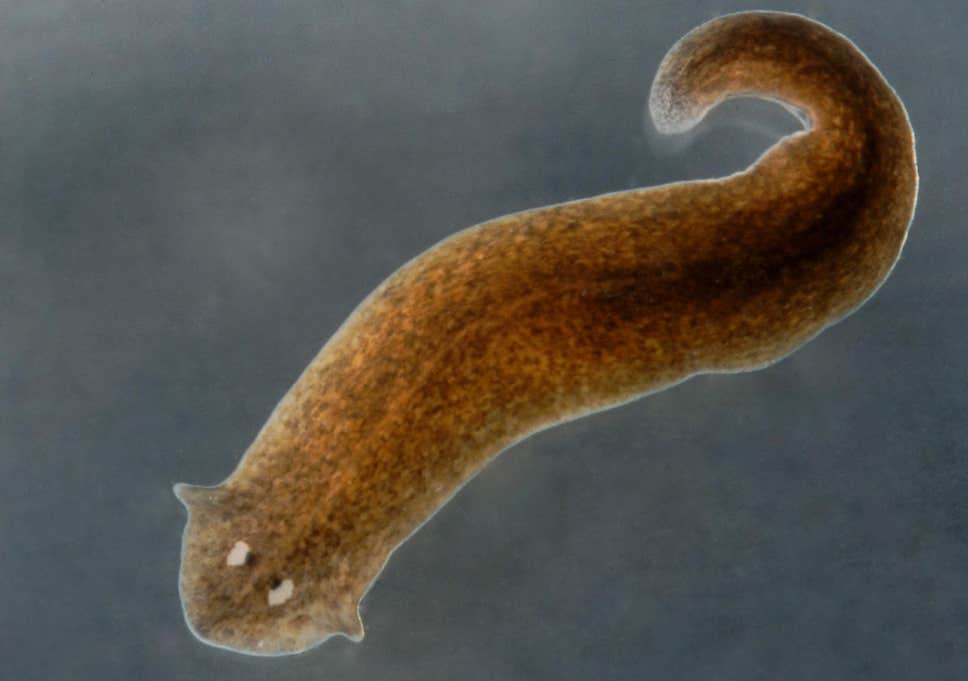 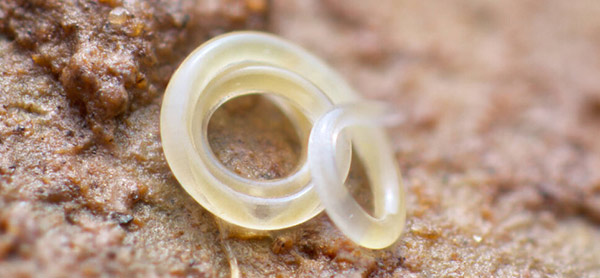 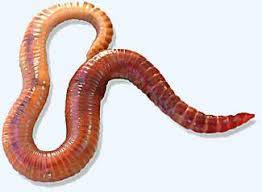 کرم کدوی گاوی و گوسفندی نوعی کرم پهن هستند این کرم ها در بدن حیوانات اهلی زندگی میکند و برای انسان و حیوان مضر است.
کرم خاکی نوعی کرم حلقوی است زیرا بدنش حلقه های زیادی داردکرم خاکی در خاک زندگی میکند و مواد موجود در خاک را میخورد.
کرمک نوعی کرم لوله ای است. که در روده انسان و به خصوص کودکان زندگی می کند.
این کرم انگل است زیرا غذای خود را از بدن انسان به دست می آورد.
بند پایان
هزارپایان
سخت پوستان
عنکبوتیان
حشرات
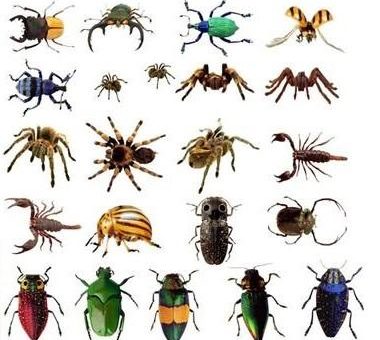 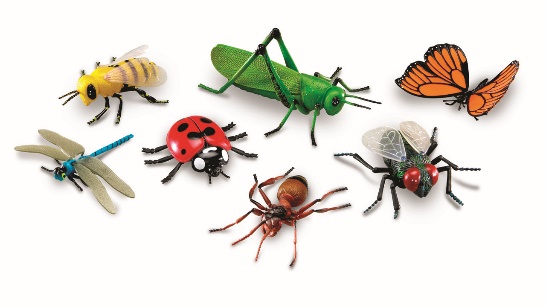 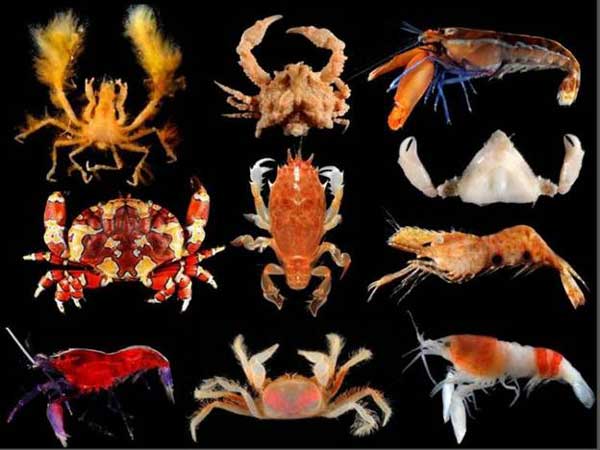 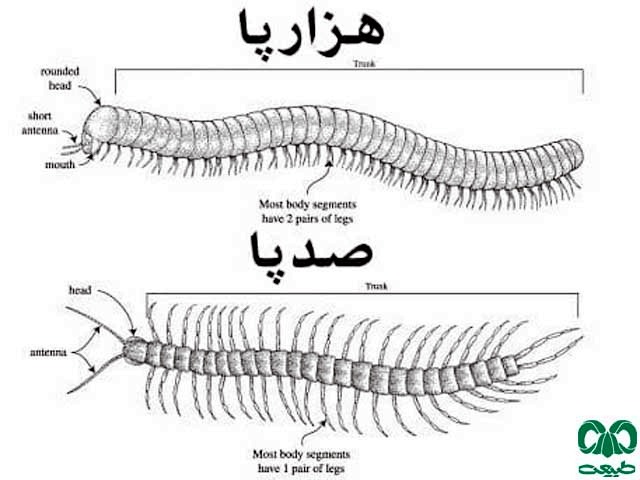 1_فراوان ترین گروه بند پایان روی زمین هستند که دارای بدن سه قسمتی میباشند.
2_فواید:تولید نخ در پارچه ی ابریشمی توسط کرم ابریشم و تولید عسل توسط زنبور
3_مضرات:مکیدن خون انسان و ایجاد بیماری توسط شپش و پشه و انتقال میکروب توسط پشه و مگس
1_دارای بدن بند بند هستند.
2_تعداد زیادی پا دارند.
3_ در جاهای تاریک و نمناک زندگی میکنند.
4_گروهی گوشت خوار و گروهی گیاه خوار هستند.
5_برخی از انواع گوشت خوار انان سمی هستند .
صد پا و هزار پا در این دسته هستند.
1_دارای بدن بند بند هستند.
2_پوشش سخت و محکمی دارند.
3_ شاخک دارند.
4_برخی از سخت پوستان دو بازو ی بزرگ دارند.
5_خرخاکی،خرچنگ و میگو در این دسته قرار دارند.
1_دارای بدن دو قسمتی هستند.
2_چهار جفت پا دارند.
3_ شاخک ندارند.
4_عنکبوت،رتیل و کنه در این دسته قرار میگیرند.
5_عنکبون ها حشره خوار هستند یعنی از بدن مورچه،شته و... تغذیه میکنند.